Суздаль
Суздаль - это жемчужина «Золотого кольца России». 
     Город уникален своим ландшафтом, планировкой, старинной застройкой, а также практически полностью сохранившимся архитектурным ансамблем церквей, колоколен и монастырей.  
    Они представляют особую ценность и интерес для гостей города.
Суздальский Кремль
Лазаревская церковь
Сергиев Посад
Сергиев Посад назван в честь Преподобного Сергия, основавшего крупнейший в России монастырь. В 1919 г. город был переименован в Сергиев, а в 1930г. - в Загорск, в честь революционера В. М. Загорского. Но в 1991 г. городу наконец было возвращено историческое название.Начало городу положил Троицкий монастырь. Слава Преподобного Сергия и основанного им монастыря влекли к обители иноков и богомольцев. Постепенно вблизи монастыря стали селиться и крестьяне. Первыми поселениями, ставшими основой будущему городу, были села Кокуево, Панино и Клементьево.
Троице-Сергиева 
лавра
крупнейший мужской
 православный монастырь России
основан в 1337 году
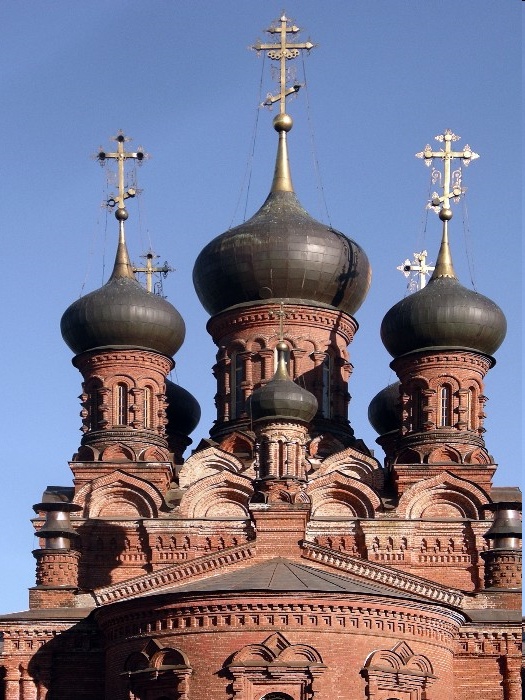 Черниговский скит
основан 1845-1850 г.
Также можно посетить : 
1.Сергиево-Посадский музей-заповедник «Конный двор» 
2. Музей игрушки 
3. Пустынь Св. Духа Параклита (основана 1858-1861 г.)
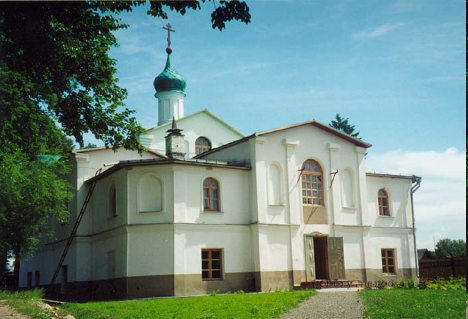 Музей игрушки